TYPOGRAPHY
The art of letters
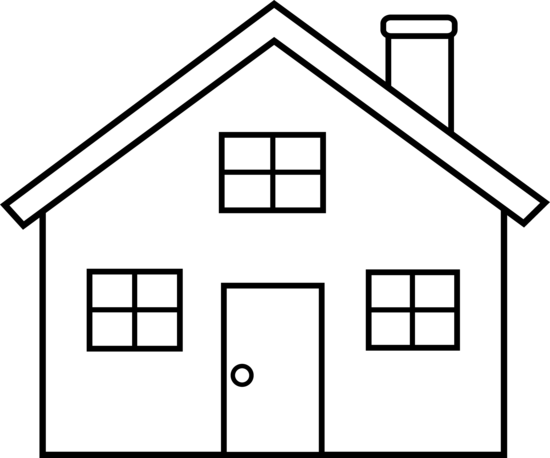 m
m
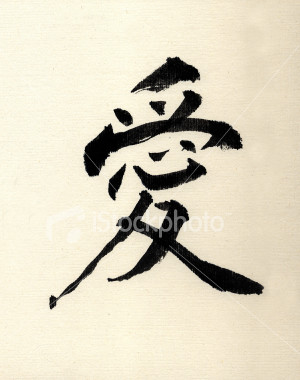 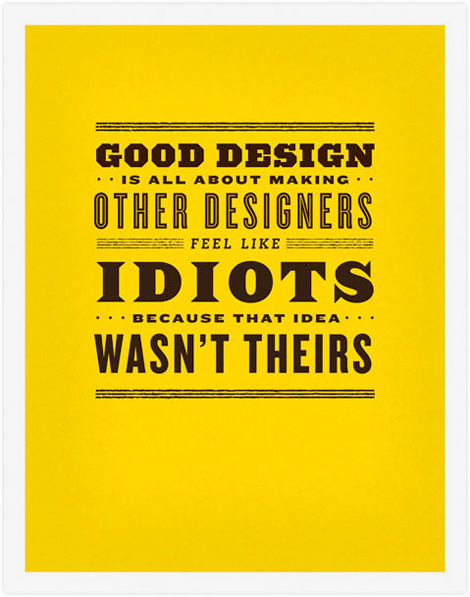 Graphic design is made up of 2 main components
Typography
Image
Typography
Is the art of designing and using letter forms
The term encompasses the Type face (font) layout and size.
Sometimes typography is all you need to communicate your ideas effectively.
Here are some examples....
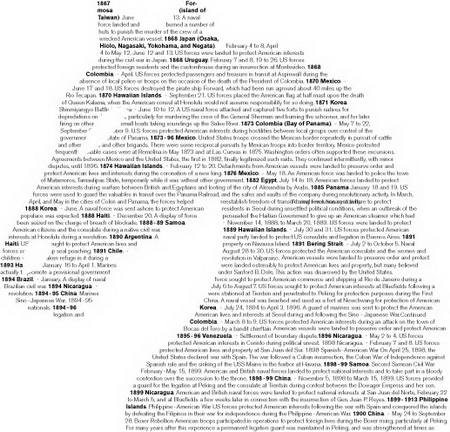 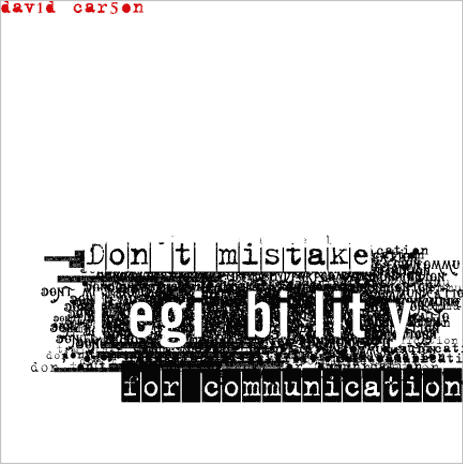 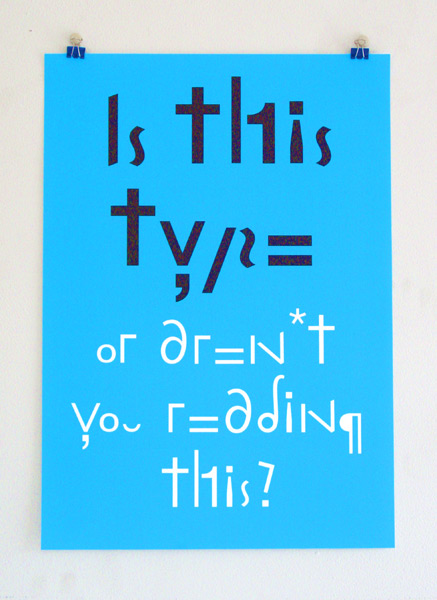 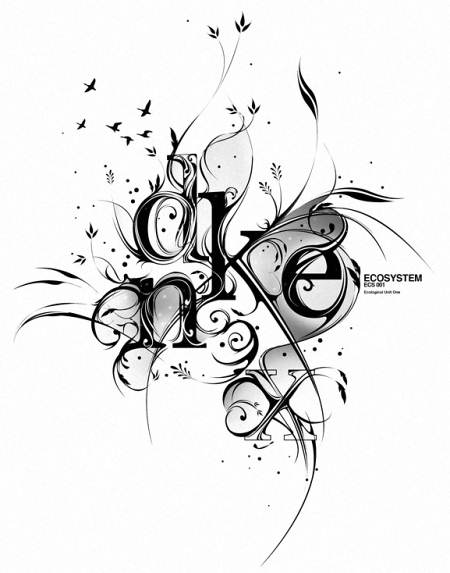 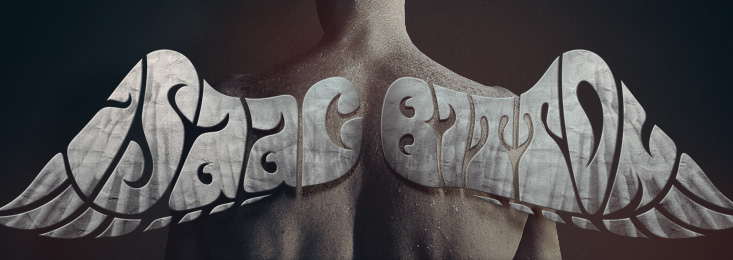 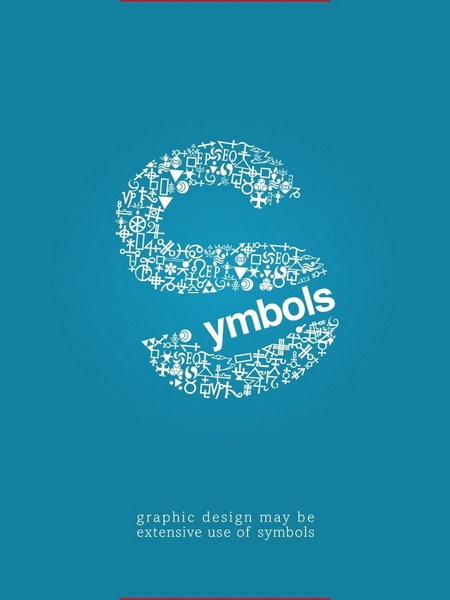 Neville Brody
Neville Brody is a well know graphic designer who has created many of his own type faces within his work.
He also is widely know for designing ‘The Face’ magazine and fetish record label.
His work inspired a whole generation of graphic designers.
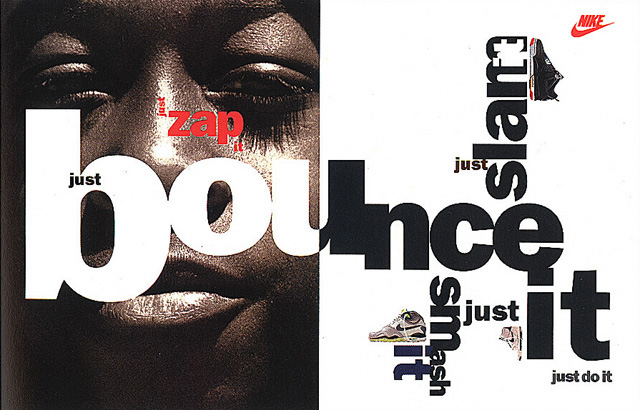 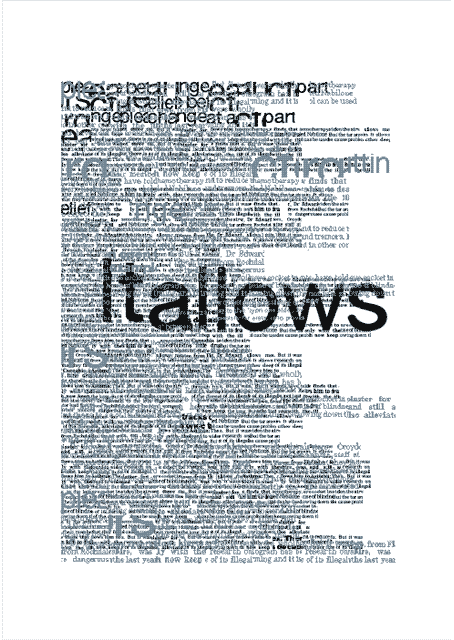 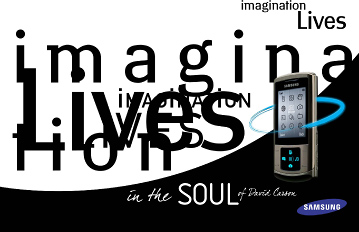 Image.
Image in design is also important.
Image is there to back up the text and add dimension to the work.
Images can be literal or slightly subversive.
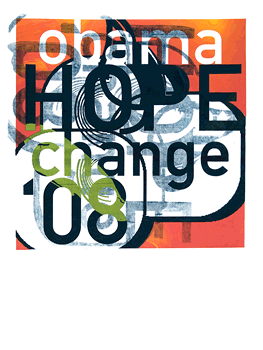 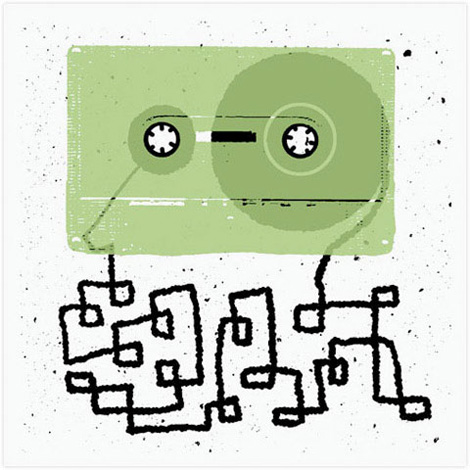 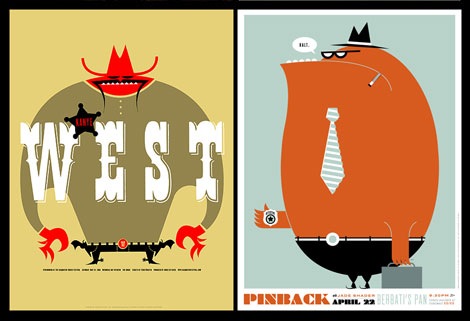 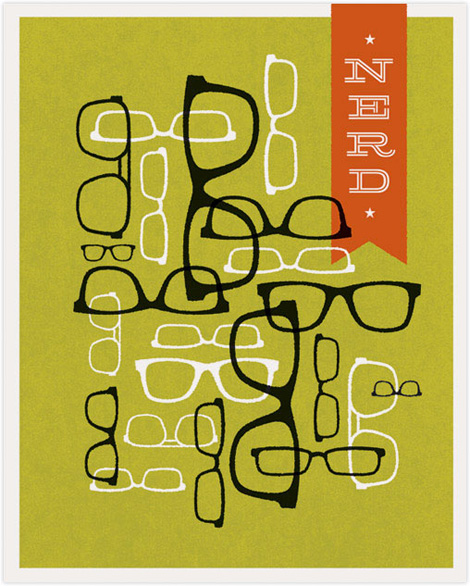 Frank Chimero
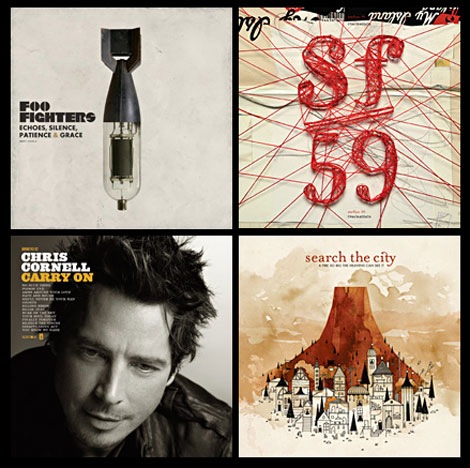 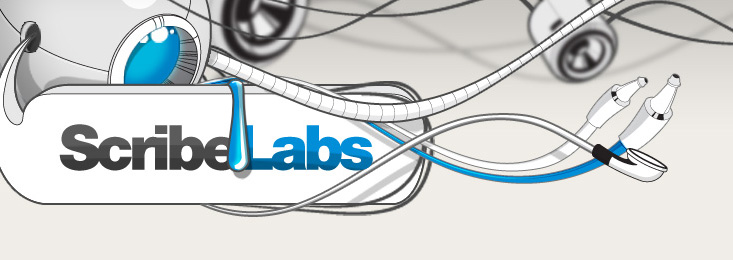 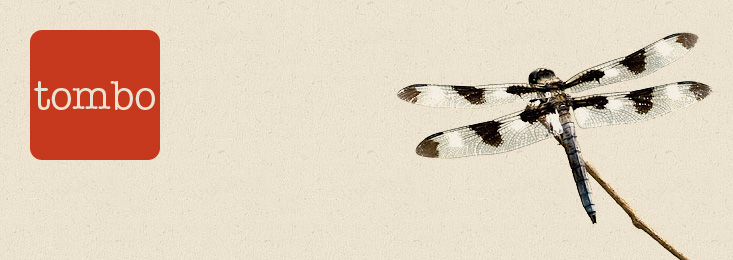 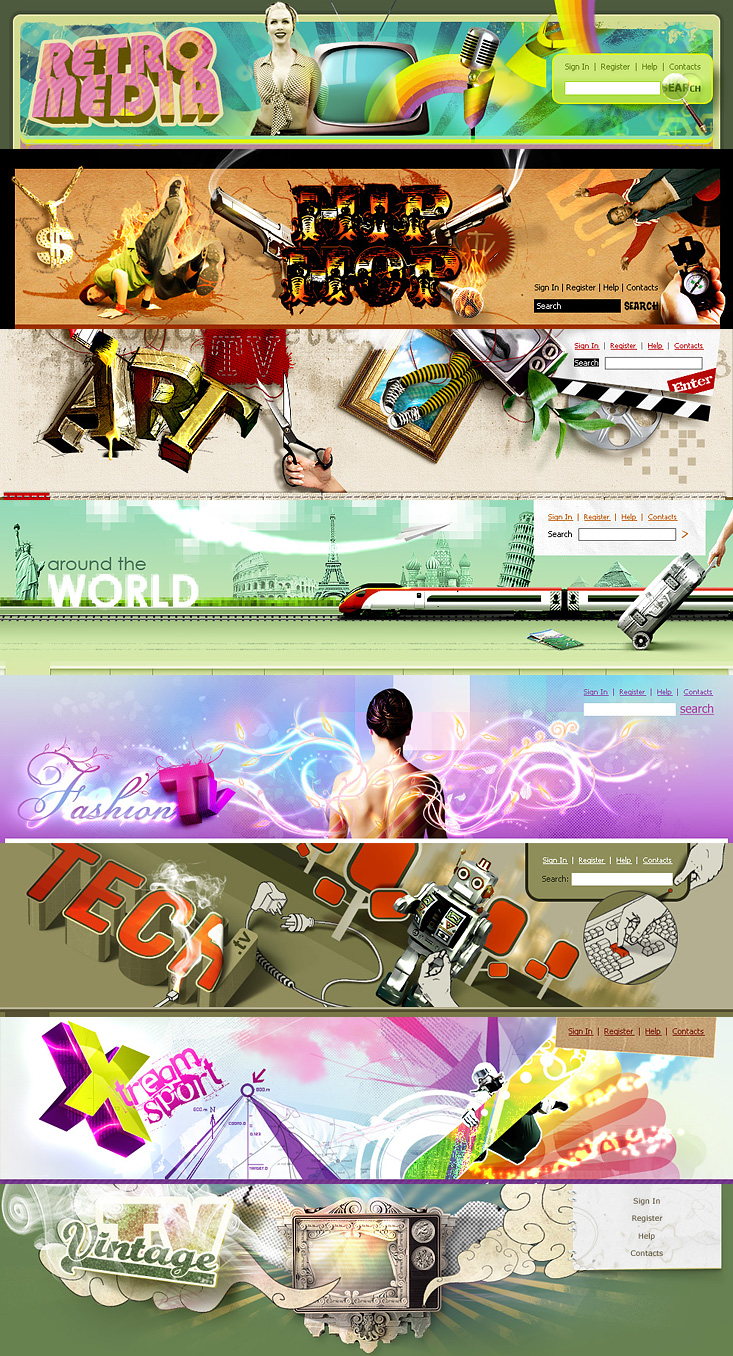 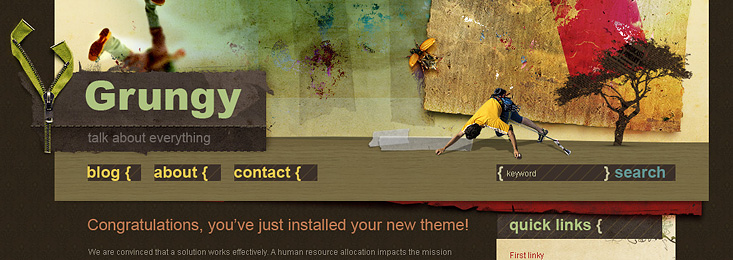 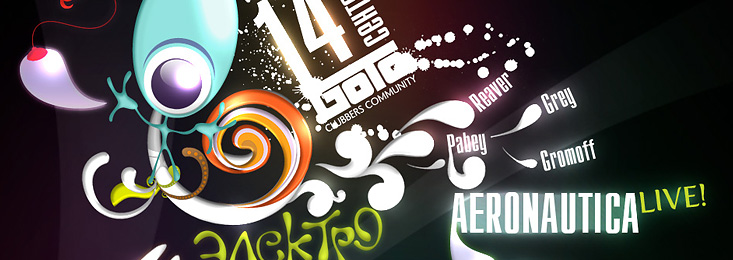 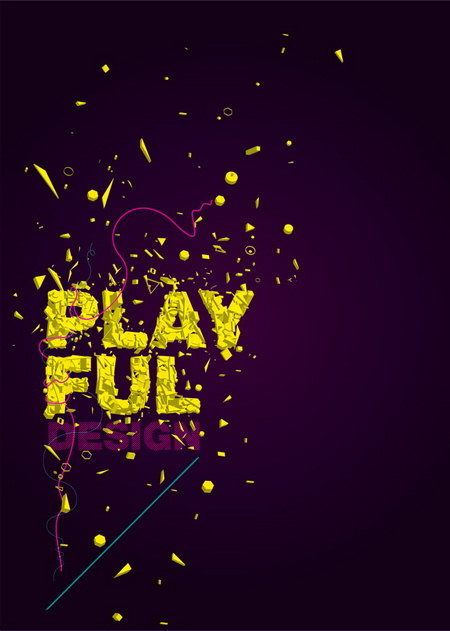 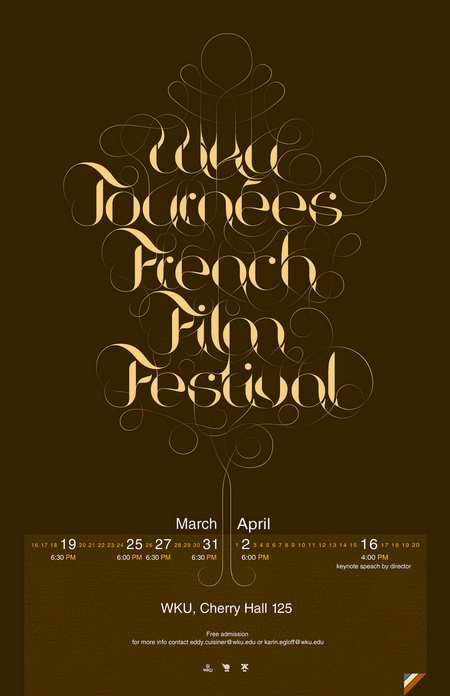 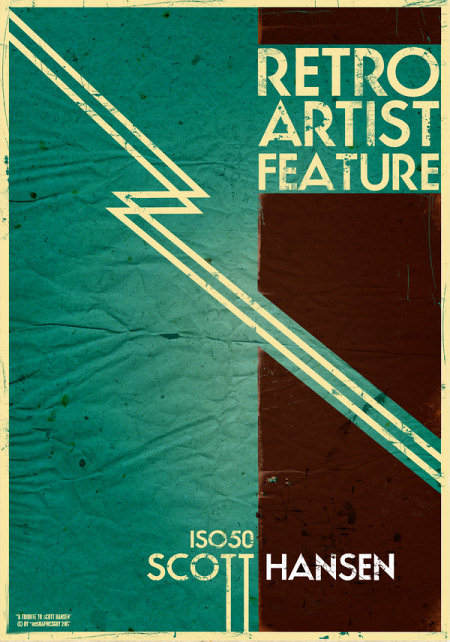